Муниципальное бюджетное дошкольное образовательное учреждение«детский сад №53» г.Арзамас
Презентация на тему:
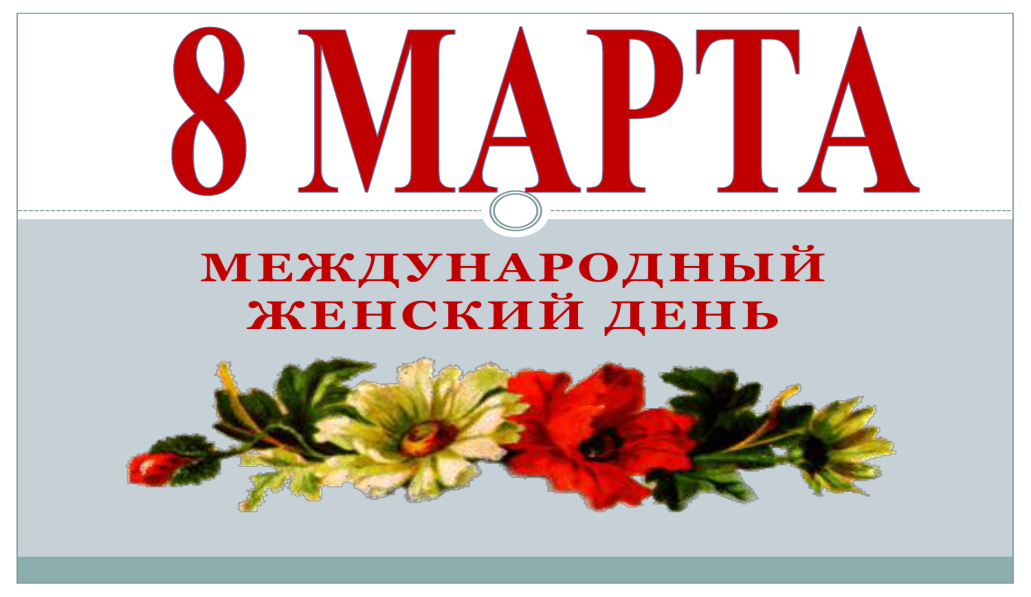 Составила: воспитатель  
высшей категории
Трушина Н.В.
Г.Арзамас 2016г.
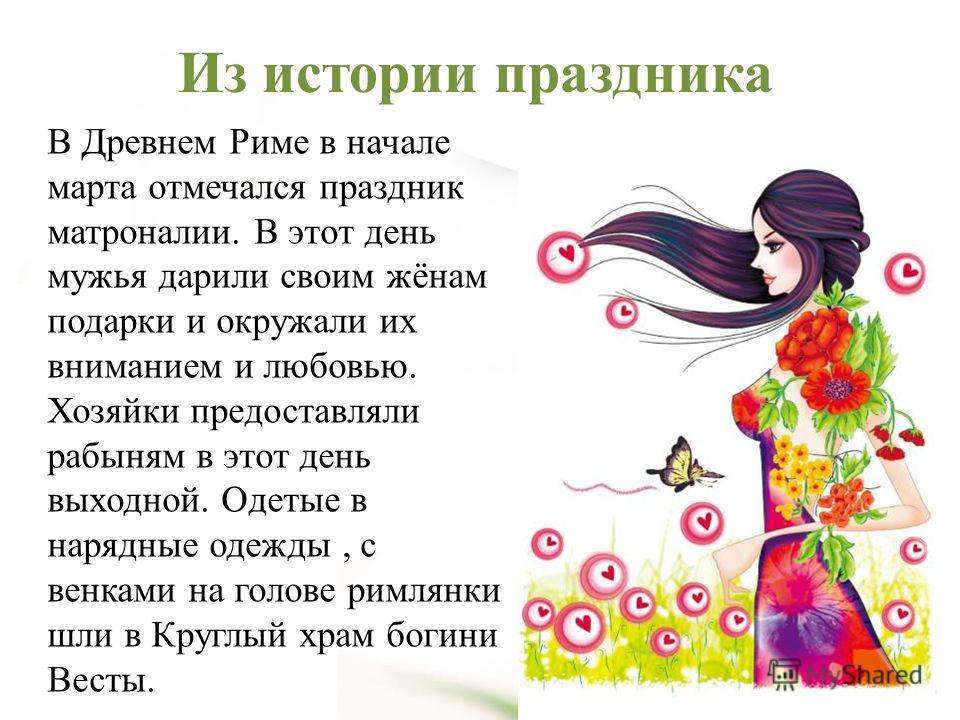 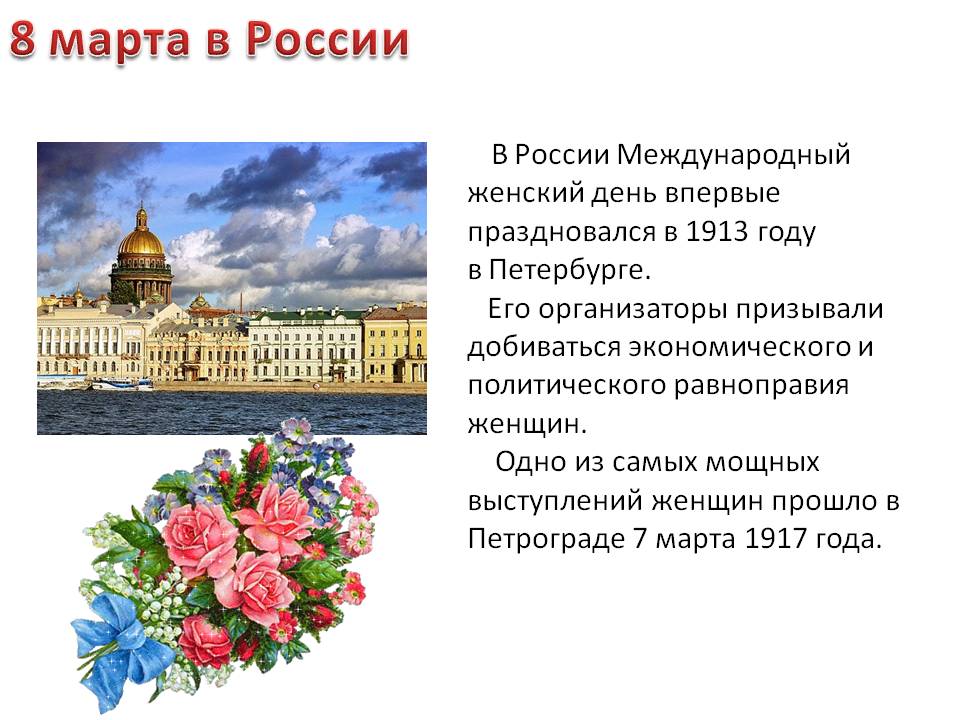 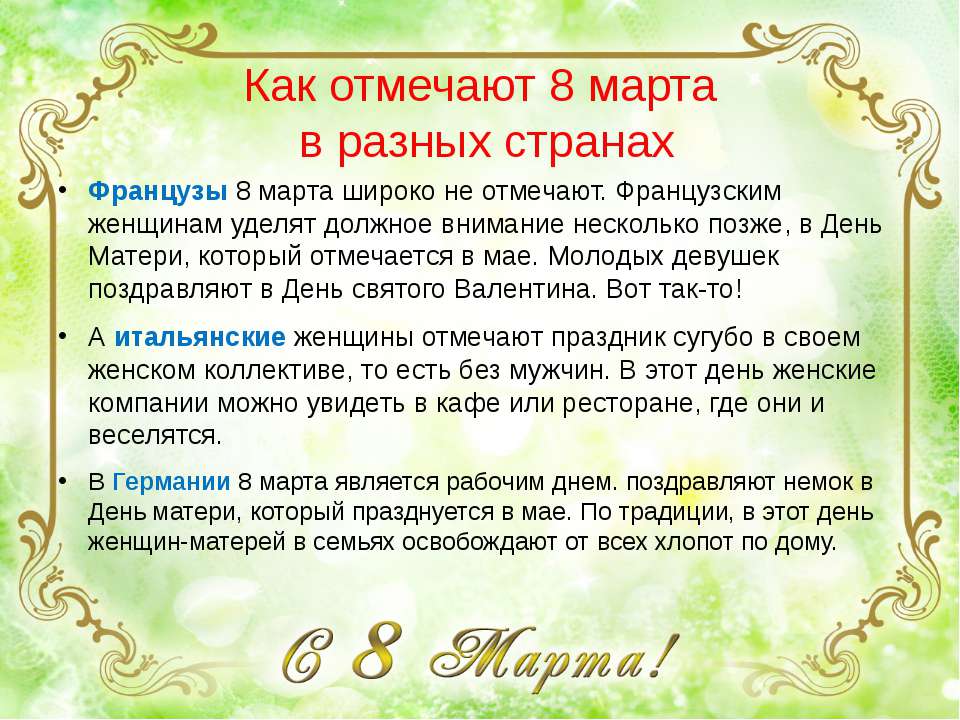 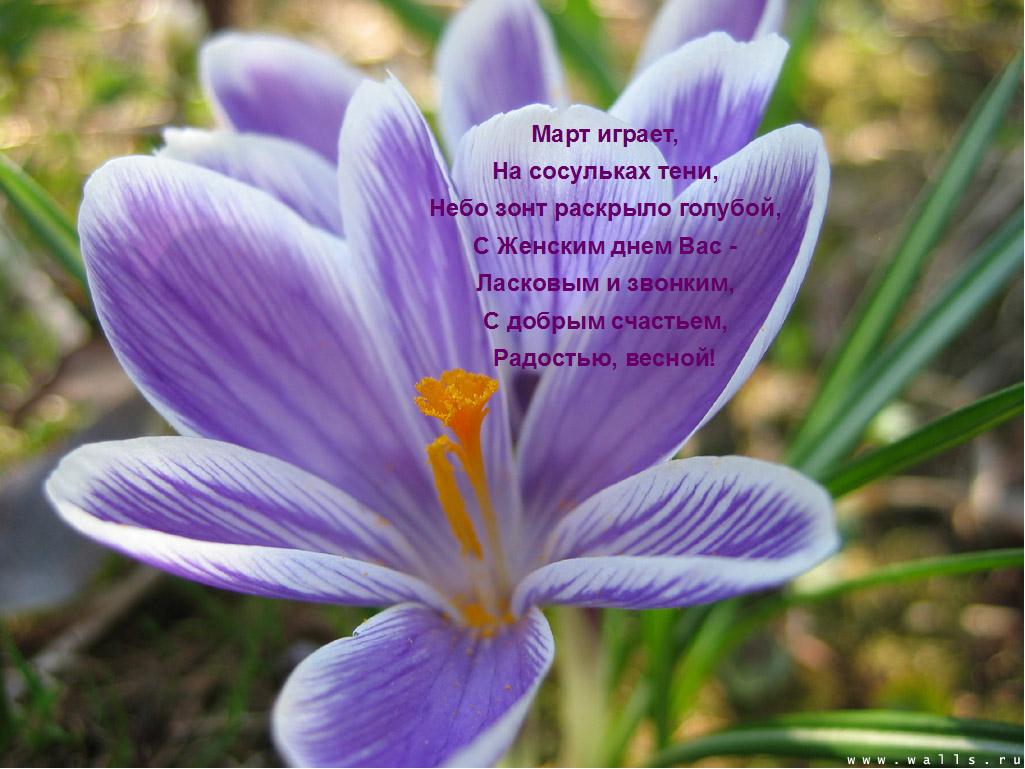